Photoelectric Effect
Ashish Desai
Assistant Professor
Department of Physics
amd006@chowgules.ac.in
Outline
Introduction

Observations of Photoelectric effect

Failure of electromagnetic theory

Einstein's photoelectric equation

Success of Quantum Theory

Summary

Activity: MCQ

References
Introduction to Photoelectric effect
Discovered by Hertz in 1887 

When a light of short wavelength incident on a metal surface, it emits electrons.

Observed in solids, liquids and gases


Einstein supported his photon concept by using it to explain this effect.

The electrons ejected out of the metal  are known as photoelectrons
Photoelectric experiment
A retarding potential is applied between anode and cathode repels the emitted  photoelectrons

Ultraviolet rays are incident on the anode photoelectron are emitted from the surface. Some emitted photoelectrons have enough energy to reach the cathode

The number of emitted electrons decreases with increasing retarding potential
Image by NCS Pearson,http://physics.tutorvista.com /modern-physics/ photoelectric-effect.html
Observations of the  Photoelectric Effect
Energy distribution in the emitted electrons is independent of the intensity

Energy distribution in the emitted electrons depends on frequency of light incident on metal

Electrons were not emitted below a certain critical frequency.
	
The strength of the photoelectric current is directly proportional to the intensity of incident light
[Speaker Notes: The critical frewquency denpends on the metals and configuration of atoms at the surface.]
Failure of the electromagnetic theory
According to the classical theory
light of greater intensity should impart greater K.E to the ejected electron.  
the velocity of the ejected electron should not depend on the frequency of light. 
There should be a time lag between the incident beam and the ejected electron.

Observations
Energy of the emitted electron is  independent of the  intensity
Higher the frequency higher the velocity of ejected electron
No time lag was observed between the incident light and the emitted photoelectron.
Einstein’s Photoelectric Equation
Einstein proposed that electromagnetic radiation is quantized into quanta of energy hν, where h is Plank’s constant.


	Quantum energy  =  maximum electron energy + Work function of  surface					             		




Where,            is the work function and v is the velocity of the photoelectron.

Work Function is  the minimum energy required by the electron in order to
escape from a metal surface
[Speaker Notes: Did not believe in photons because Maxwell was very successful.]
Success of the quantum theory
The quantum theory of light is successful in explaining the
photoelectric effect.

It predicts correctly that the maximum photoelectron energy depends on the frequency of the incident light.

It is also able to explain why even the feeblest light can lead to immediate emission of photoelectrons.

Also, it gave explanation as to why no photoelectrons were observed below the threshold frequency
Summary
Discovered by Hertz in 1887 and explained by Einstein  in 1905

If you shine a beam of light of short wavelength onto a metal surface, electrons will be emitted out of that surface.
Energy of the emitted electron is  independent of the  intensity
Higher the frequency higher the velocity of ejected electron



Success
It predicts correctly that the maximum photoelectron energy depends on the frequency of the incident light.

It is also able to explain why even the feeblest light can lead to immediate emission of photoelectrons.

Also, it gave explanation as to why no photoelectrons were observed below the threshold frequency
(Einstein's Photoelectric Equation)
Concept Check -1
The velocity of the most energetic photo electron emitted from a metal surface depends on

The time for which the radiation fall on the material.
The frequency of the incident light.
The intensity of the incident light.
None of the above.
Concept Check -2
Which of the following graphs represent correctly the variation of stopping voltage with frequency of incident radiation?
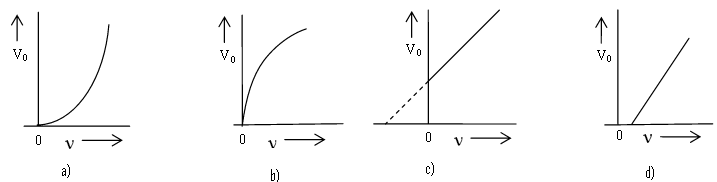 Source: Thereja, B. (1975) Modern Physics, 16th edition, New Delhi: S. Chand
Concept Check -3
In order to increase the kinetic energy of ejected photoelectrons, there should be an increase in

Intensity of radiation
Wavelength of radiation
Frequency of radiation
Both the wavelength and intensity of radiation
Concept Check -4
Which of the following graphs represents correctly the variation of the kinetic energy ( with the intensity of incident radiations of a constant frequency?
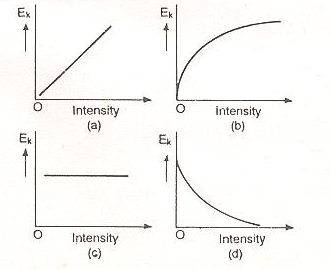 Source: Thereja, B. (1975) Modern Physics, 16th edition, New Delhi: S. Chand
Concept Check -5


A photon at 300 nm will kick out an electron with an amount of kinetic energy, KE300.  If the wavelength is halved and it hits an electron in the metal with same energy as the previous electron, the energy of the electron coming out is

less than ½  KE300. 

½  KE300

  KE300

2 x KE300

more than 2 x KE300
References
Beiser, A., (1969) Perspective of Modern Physics. New Delhi: Tata McGraw Hill Book Company.

Murugeshan, R. and Shivaprasad, K. (2010) Modern Physics,  15th Edition,  New Delhi: S. Chand.